GESUNDHEITSMANAGEMENT IIITeil 2b-2Prof. Dr. Steffen FleßaLst. für Allgemeine Betriebswirtschaftslehre und GesundheitsmanagementUniversität Greifswald
Gliederung
2.3 Führung
2.3.1 Persönlichkeit und Führung
	2.3.1.1  Kompetenzmodelle
	2.3.1.2 Motivationstheorien
	2.3.1.3 Persönlichkeitsmodelle
		2.3.1.3.1 Bedeutung
		2.3.1.3.2 Modelle
	2.3.1.4 Rollenmodelle
	2.3.1.5 Liebe und Führung
	2.3.1.6 Äußere Erscheinung der Führungskraft
2.3.2 Führungsethik
2
2.3.1.2 Motivationstheorien
Herkunft: Theorien menschlichen Verhaltens der Humanwissenschaften (Psychologie, Soziologie, Pädagogik)
Grundannahme: Verhalten ist grundsätzlich motiviert, d.h., es erhält durch eine Kraft (=Motiv) eine spezifische Ausrichtung
Spezifikum: Motivationstheorien versuchen, Entstehung, Ausrichtung, Stärke und Dauer einer bestimmten Verhaltensweise auf verhaltensrelevante Motive zurückzuführen
3
Grundbegriffe
Bedürfnisse: kulturell und zeitlich stabiles Streben, einen empfundene Mangelzustand abzubauen
Bedürfnisse und erfolgte Bedürfnisbefriedigung äußern sich in Form von Gefühlen 
Wunsch: Streben, einen Mangel mit einem bestimmten Gut zu beseitigen 
Motiv: 
vergleichsweise konstante Persönlichkeitseigenschaft
Beschreibt, wie wichtig ein Ziel bzw. die Beseitigung eines Mangels für eine Person ist.
Motivation 
zu einem konkreten Zeitpunkt bestehende Handlungsbereitschaft 
variabel
=„Aktualisierung eines Motivs“
4
Kategorisierung von Bedürfnissen
Maslow
Defizitärbedürfnisse: hemmen andere Bedürfnisse, wenn sie nicht vollständig befriedigt sind
Existenzielle Bedürfnisse
Sicherheitsbedürfnisse
sozialen Bedürfnisse 
Anerkennung
Wachstumsbedürfnis, Selbstverwirklichung: kann nie völlig befriedigt werden
Weitere Kategorisierungen:
Rosenberg (u.a. Sinn)
Max-Neef (u.a. Freiheit, Zuwendung,…)
McClelland
Frankl
5
Kategorisierung von Bedürfnissen
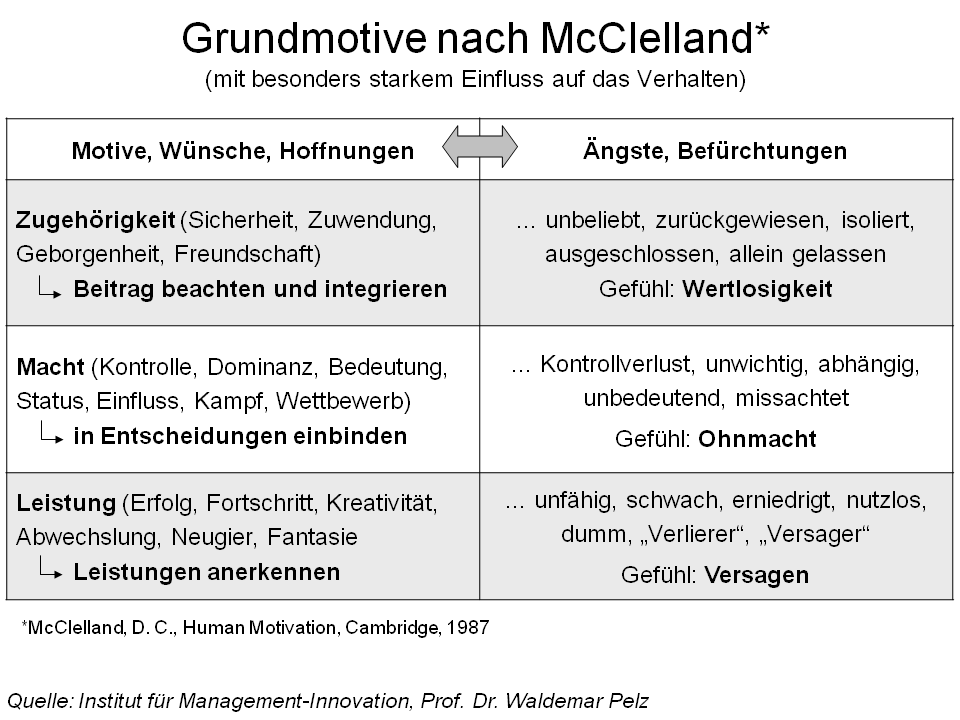 6
Kategorisierung von Bedürfnissen
Hauptbedürfnis nach Viktor Frankl: Sinn 
Verwirklichung schöpferischer Werte
Neues schaffen, Ideen einbringen
Entwicklung neuer Fähigkeiten
Lernen
Verwirklichung von Erlebniswerten
Als Person wichtig sein
Beruf als Berufung
Authentisch leben
Verwirklichung von Einstellungswerten
Stimmung im Unternehmen, insb. gegenüber Mitarbeitern
Kultur der Anerkennung und Wertschätzung
Geistige Heimat im Unternehmen schaffen
7
Motivationstheorien (Überblick)
Inhaltsmodelle 
Inhalt, Art und Wirkung von Motiven
Varianten:
Humanistische Psychologie:
Bedürfnispyramide von Abraham H. Maslow
Die ERG-Theorie von Clayton P. Alderfer 
Allgemeine Psychologie:
Die Leistungsmotivationstheorie / Motivtheorie von David McClelland
Das Modell von Steven Reiss 
Arbeitspsychologie:
Die Theorien X und Y von Douglas McGregor
Die Zwei-Faktoren-Theorie von Frederick Herzberg
Die Theorie von Mausner & Snyderman
8
Motivationstheorien (Überblick)
Prozessmodelle
Entstehung und Wirkweise der Motivation losgelöst von Bedürfnisinhalten
Varianten:
Modell von Max De Voe Richards & Paul Stephen Greenlaw 
Gleichgewichtstheorien (z. B. das Zürcher Modell von Norbert Bischof)
Das Zirkulationsmodell Lyman W. Porter und Edward E. Lawler 
Das Rubikonmodell der Handlungsphasen von Heinz Heckhausen und Peter M. Gollwitzer
Das Erweiterte Kognitive Motivationsmodell von Heinz Heckhausen
Die Equity-Theorie von John Stacey Adams (1965)
Die Valenz-Instrumentalitäts-Erwartungs-Theorie von Victor Harold Vroom
Das Selbstbewertungsmodell der Leistungsmotivation von Heinz Heckhausen (1972/1975)
Die Theorie der Selbstregulation von Bandura (1991)
Das ganzheitliche Prozessmodell der Leistungsmotivation von Guido Breidebach (2012)
Die Motivationstheorie von Pritchard und Ashwood (2008)
…
9
Maslowsche Motivationstheorie
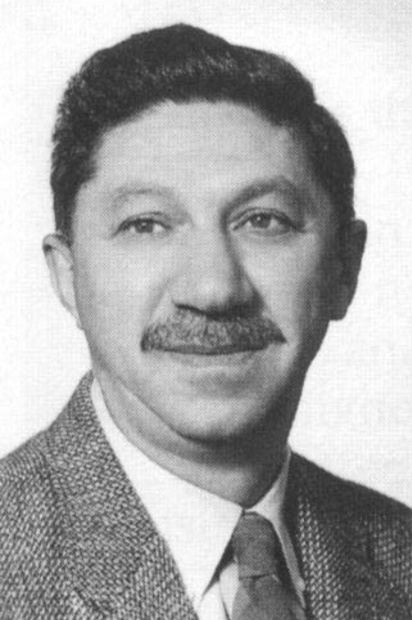 Physiologische Bedürfnisse: 
Essen, Trinken, Kleidung, Wohnung, Fortpflanzung
Betriebswirtschaftliches Mittel: Gehalt
Sicherheitsbedürfnisse: 
Vorsorge für zukünftige Notlagen, z. B. Krankheit, Invalidität, Arbeitslosigkeit, Alter; Risikoaversion und Versicherung
Betriebswirtschaftliches Mittel : Versicherung, Kündigungsschutz, Beamtentum, ...
Soziale Bedürfnisse: 
Streben nach Gemeinschaft und befriedigenden Beziehungen, insb. zu Arbeitskolleg*innen
Betriebswirtschaftliches Mittel : Betriebsklima, soziale Einrichtungen...
10
Maslowsche Motivationstheorie
Wertschätzungsbedürfnisse/Statusbedürfnisse: 
Verlangen nach Selbstachtung, Ansehen und Geltung bei anderen Personen/Prestige
Betriebswirtschaftliches Mittel: Titel, Orden, Lob, Incentives, ...
Selbstverwirklichung: 
Gestaltung der eigenen Umwelt, Entwicklung der eigenen Anlagen, Durchsetzung von Vorstellungen
Betriebswirtschaftliches Mittel: Entscheidungs- und Gestaltungsfreiheit, Modulorganisation…
11
Ordnung nach der Dringlichkeit
Sicherheitsbedürfnisse
12
Hierarchie der Bedürfnisse
Prinzipien:
Handlungsanreiz: Jedes unbefriedigte Bedürfnis hat Handlungsanreiz, jedes befriedigte Bedürfnis verliert seinen Motivationscharakter (= Defizitprinzip)
Hierarchie: Es wirkt nur das unterste, nicht befriedigende Bedürfnis motivierend (= Progressionsprinzip)
13
Bewertung
Motivation ist hochgradig individuell
Betriebliche Motivation muss ein breites Spektrum an Mitteln haben
Unterschiedliche Lebenssituationen eines Menschen verlangen unterschiedliche Antworten
keine allumfassende Motivationsstrategie möglich, sondern zugewandter, persönlicher Führungsstil mit intensiven persönlichen Kontakten („Management by Walk-Around“)

Kritik
Hierarchisches Prinzip: umstritten
Selbstverwirklichung als Ziel?
„Peak-Erlebnis“: Transzendentes Erleben nach Maslow als höchste Form der Motivation
wirklich von Erfüllung der vorausgehenden Bedürfnisse abhängig?
14
Richards & Greenlaw
Erweiterung des Modells von Maslow
Persönlichkeitsstruktur des Menschen stärker im Mittelpunkt
Relative Stärke der Bedürfnisse
Anspruchsniveau
Intensität der Frustration
Gewählte Bedürfnisstrategien
Bedürfnisse nicht angeboren sondern Ergebnis eines Sozialisationsprozesses (beeinflusst durch Kultur und konstitutionelle Determinanten, z.B. Marktordnung)
15
Erweiterung: Richards & Greenlaw
16
Erweiterung: Richards & Greenlaw
17
Erweiterung: Richards & Greenlaw
18
Erweiterung: Richards & Greenlaw
19
Theorie X und Y von McGregor
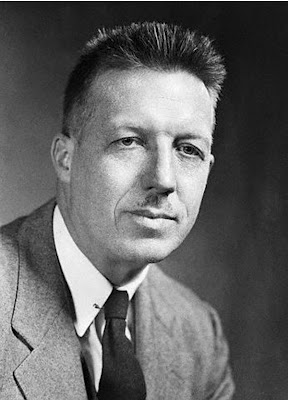 Grundannahme: Jeder Manager hat eine Vorstellung über die Grundlagen menschlichen Verhaltens
Empirische Analyse (Menschenbilder von Führungskräften  zwei Gruppen: X und Y)

Theorie X: 
Annahmen: Der Durchschnittsmensch 
hat eine angeborene Abneigung gegen Arbeit,
versucht, Arbeit zu vermeiden,
muss mit Zwang, Kontrollen, Befehlen und Strafandrohung dazu gebracht werden, sich für die Erreichung der Unternehmensziele einzusetzen,
möchte geführt werden,
scheut Verantwortung und hat wenig Ehrgeiz,
strebt primär nach Sicherheit.
Folgen:
Betonung der extrinsischen Motivation
Bei vielen Managern der Praxis anzutreffen
Nach McGregor suboptimal
Douglas McGregor 
(1906-1964)
20
Theorie Y
Annahmen: Die meisten Menschen
haben ein natürliches Bedürfnis nach Anstrengung bei körperlicher und geistiger Arbeit (wie z. B. Spielen, Sex,...),
haben keine angeborene Abneigung gegen Arbeit,
benutzen Arbeit als Mittel zur Selbstverwirklichung,
empfinden Arbeit nur als Strafe, wenn die beeinflussbaren Arbeitsbedingungen nicht stimmen,
fühlen sich bestimmten Zielen verpflichtet, wissen selbst, was sie zu tun haben und können sich selbst kontrollieren  Fremdbestimmung wird unnötig,
verfolgen die Unternehmensziele freiwillig, wenn sie damit gleichzeitig ihren eigenen Nutzen verbinden können (z.B. Selbstverwirklichung, Wachstum, ...), 
suchen Verantwortung, wenn die Bedingungen stimmen; gegenteilige Prägung ist die Folge von schlechten Erfahrungen, nicht von angeborener Prädisposition,
sind kreativ, d.h. sie können Neues entwickeln, alte Bahnen verlassen und Altes neu kombinieren. In der Regel sind die Fähigkeiten der Menschen nur unzureichend genutzt und sollten entwickelt werden.
21
Folgen
Empirischer Befund: Manager mit Bild Y haben tendenziell bessere Ergebnisse
Folge: 
Integrationsprinzip: Ziel der Unternehmensführung sollte eine Integration von Unternehmens- und Mitarbeiterinteresse sein, so dass ein Mitarbeiter seine eigenen Ideen und Ziele dadurch erreichen kann, dass er sich für die Ziele des Unternehmens einsetzt. Einfachster Fall: Akkordlohn
Theorie Y und Maslow: 
Beide betonen die sozialen Bedürfnisse der Mitarbeiter (Wertschätzungsbedürfnis der Mitarbeiter, Drang zu Führungsrollen, um Selbstverwirklichung zu erreichen). 
McGregor vernachlässigt die Grundbedürfnisse (in Deutschland/USA auch nicht nötig)
Kritik an McGregor
Das Modell von McGregor ist eigentlich keine Motivationstheorie, sondern ein Menschenbild: Je nach meinem Menschenbild werde ich die Motivationstheorien beurteilen
22
Weiterentwicklung: Theorie Z
J.M. Colin (1971), W. G. Ouchi (1981)
Menschen streben nach Vertrauen
Vertrauen und Produktivität sind vereinbar.
Mitarbeiter wollen in der Organisation einbezogen werden.
Menschliche Beziehungen sind komplex und veränderlich
Man muss mit Menschen vorsichtig umgehen.
Guter Umgang mit Menschen und Achtung ihrer komplexen Strukturen führt letztlich zu Produktionssteigerung.
23
Exkurs: MenschenbilderTaylorismus
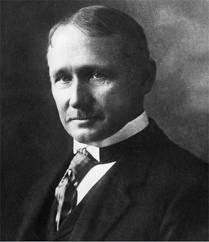 Frederick Winslow Taylor (1856-1915), Ingenieur
Ziel: maximalen Wirkungsgrad menschlicher Arbeit                     auszunutzen, ohne Arbeitskraft zu verschleißen
Grundlagen:
Weitgehende horizontale und vertikale Arbeitsteilung
Akkordlohn
Hoher Grad an Standardisierung, aber keine Selbstbestimmung
Einführung des „Scientific Management“: Analyse und Optimierung von Arbeitsprozessen durch Zeit- und Bewegungsstudien 
„Arbeiter gehorchen ähnlichen Gesetzen wie Teile einer Maschine“  Mensch als Maschine (L‘homme machine)
Einschätzung der Arbeiter seiner Epoche durchaus realistisch 
Beispiel der Umsetzung durch Henry Ford
24
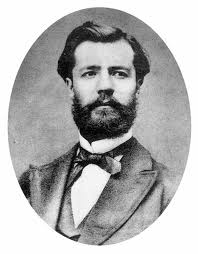 Fayol
Henri Fayol (1841-1925), Ingenieur
Lineare Ursache-Wirkungszusammenhänge
 „Administration industrielle et générale“ (1916) 
Ziel seiner Analysen: 
nicht die ausführende Arbeit wie bei Taylor, sondern die Managementprozesse
d.h. Mitarbeiter mit höherer Kompetenz und Verantwortung
Mensch nicht nur Maschine, nicht vollständig ersetzbar
5 Funktionen, die eine Organisation erfüllen muss (=Kern des klassischen Managementprozesses): 
Strategie, Organisation, Personalführung, Leitung (Koordination), Kontrolle
14 allgemeine Prinzipien:
z. B. Arbeitsteilung, Autorität, Disziplin, Einheit der Auftragserteilung, Einheit der Leitung, Zentralisation von Entscheidungen, Einhaltung der Rangordnung (Ausnahme: Fayolsche Brücke)
Mitarbeiter im Menschenbild Fayols: 
Homo oeconomicus, der allein seinen Nutzen maximieren möchte
Nutzen wird in der Arbeitswelt überwiegend monetär gemessen
25
Weber
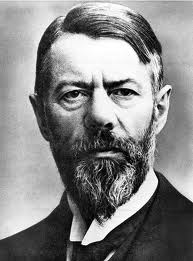 Max Weber (1864-1920), Soziologe  
Merkmale der bürokratischen Organisation:
Regelgebundenheit der Amtsführung
abgegrenzte Kompetenzbereiche
starke Hierarchie
Aktenmäßigkeit der Verwaltung
Unpersönlichkeit der Amtsführung 
Anstellung durch Arbeitsvertrag. 
Empfehlungen: 
Bürokratie als rationalste Form der Herrschaftsausübung 
Gehorsam als notwendige Voraussetzung rationaler Organisation
Die Autorität zur Befehlsvergabe erwächst in einer Demokratie und Marktwirtschaft durch Eigentumsrechte und Verträge. 
Kreativität, Flexibilität und Gestaltungsfreiräume müssen als Quellen der Ineffizienz beseitigt werden
Menschenbild:
Mensch als Untertan, der sich nur in dem eng begrenzten Raum einer klaren Stelle wohl fühlt und keine Verantwortung für das Ganze übernehmen möchte
26
Weber
Die Rationalität der Bürokratie beruht auf ihrer Sachlichkeit, Unpersönlichkeit und
Berechenbarkeit: Ihre spezifische Eigenart ... entwickelt sich umso vollkommener, je mehr sie sich entmenschlicht, ... ihr die Ausschaltung von Liebe, Hass und aller rein persönlicher, überhaupt aller irrationaler, dem Kalkül sich entziehender Empfindungselemente aus der Erledigung der Amtsgeschäfte gelingt. (Weber 1921)
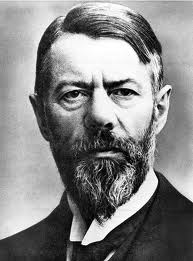 Max Weber (1864-1920), Soziologe  
Merkmale der bürokratischen Organisation:
Regelgebundenheit der Amtsführung
abgegrenzte Kompetenzbereiche
starke Hierarchie
Aktenmäßigkeit der Verwaltung
Unpersönlichkeit der Amtsführung 
Anstellung durch Arbeitsvertrag. 
Empfehlungen: 
Bürokratie als rationalste Form der Herrschaftsausübung 
Gehorsam als notwendige Voraussetzung rationaler Organisation
Die Autorität zur Befehlsvergabe erwächst in einer Demokratie und Marktwirtschaft durch Eigentumsrechte und Verträge. 
Kreativität, Flexibilität und Gestaltungsfreiräume müssen als Quellen der Ineffizienz beseitigt werden
Menschenbild:
Mensch als Untertan, der sich nur in dem eng begrenzten Raum einer klaren Stelle wohl fühlt und keine Verantwortung für das Ganze übernehmen möchte
27
Hawthorne-Experiment (1924)
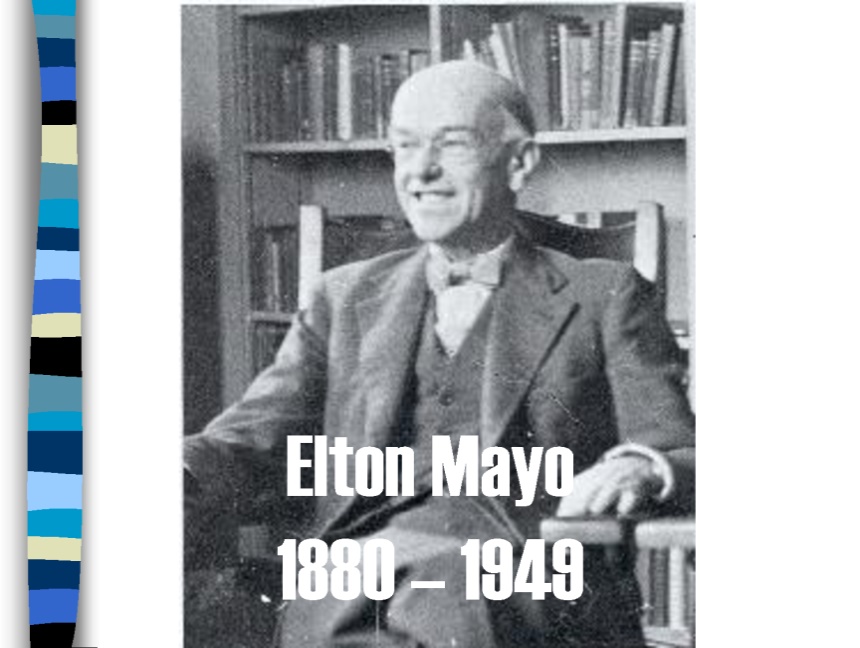 Messung des Zusammenhanges von Arbeitsbedingungen und Produktivität
Lohn und Arbeitsbedindungen (Wärme, Helligkeit, Lautstärke, Wege,…) als wichtigste Determinante der Produktivität nach Taylor
Ergebnis 1: Arbeitsproduktivität stieg mit der Verbesserung der Arbeitsbedingungen (z. B. der Raumhelligkeit) in der Versuchsgruppe. 
Ergebnis 2: Produktivität stieg noch weiter, nachdem die Arbeitsbedingungen (z. B. Helligkeit) wieder verschlechtert wurden (unerwartet!)
Analyse von E. Mayo (1880-1949):  
Grund für Produktivitätssteigerung ist nicht in den Arbeitsbedingungen zu suchen, sondern im emotionalen Bereich. 
Die Mitarbeiter waren stolz darauf, dass die Forscher und das Unternehmen sich für sie interessierten, zu ihnen kamen und die Arbeitsbedingungen veränderten.
28
Hawthorne-Experiment (1924)
Folgen: 
Zuwendung des Vorgesetzten an den Mitarbeiter, die Entwicklung eines Gruppenverständnisses und die informelle Organisation einer Arbeitsgruppe bei weitem wichtiger für das Leistungsergebnis ist als die Arbeitsbedingungen oder sogar der Lohn. 
Beziehungen, Sympathien, Gruppenprozesse und individuelle Zufriedenheit von größter Bedeutung für das Ergebnis. 
 Arbeitnehmer bringt Höchstleistung, wenn er sich wohl fühlt (Soziale Bindungen am wichtigsten)
Umsetzung: verhaltenswissenschaftliche Schule des Managements 
Human-Relations-Bewegung 
Human-Resource-Ansatz
29
Human-Relations-Bewegung
Gegenbild zum Taylorismus
Sozialen Beziehungen der Mitarbeiter (human relations) wurde mehr Bedeutung beigemessen
Kernaufgabe des Managements: Schaffung glücklicher Arbeitnehmer durch Gestaltung der Organisation, so dass gute zwischenmenschliche Beziehungen möglich sind

Suggeriert, dass Mitarbeitern weniger an eine Lohnsteigerung als an einer sozio-emotionalen Umgestaltung der Arbeitsbedingungen gelegen sei (wurde jedoch widerlegt)

Aber beginnende Diskussionen um den im Taylorismus vorherrschenden direktiven Führungsstil
30
Human-Resource-Ansatz
Mitarbeiter als wichtigster Engpass im Produktionssystem, an dem sich alle Prozesse und damit auch die Organisation auszurichten haben. 
„Organisational Behaviour“ als neue Schule des Managements
Elemente:
Entscheidungspartizipation (für Weber unvorstellbar) 	
Gruppen als organisatorische Einheiten (z. B. Teamarbeit) 
Aufgabenintegration
Job Enlargement
Job Enrichment
Job Rotation
Organisationsentwicklung
Aufnahme psychologischer Erkenntnisse in die Betriebswirtschaftslehre
Menschenbild:
Mensch als freiheitsliebendes und motivierbares Individuum 
Mensch will sich im hohem Maße einbringen, mit anderen feste Beziehungen knüpfen und an einem sinnvollen Ganzen mitarbeiten
31
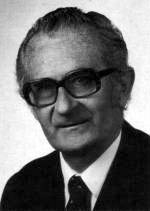 Weitere Menschenbilder des Managements
Mensch als rationaler Entscheider (Edmund Heinen, 1919-1996)
Entscheidungstheoretische BWL
Mensch trifft Entscheidungen auf Grundlage aller gesammelter Informationen und setzt diese Entscheidung um
Menschenbild: Mensch als Perfektionist, als Computer (Dominanz der mentalen Dimension)
32
Weitere Menschenbilder des Managements
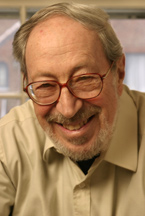 Complex Man (Edgar Schein, *1928)
Mensch ist ein hoch komplexes Wesen, das in seiner Motivationsstruktur nicht vollständig beschrieben werden kann
Mensch als komplexer Sinnsucher und Selbstverwirklicher, der auf der Suche nach Lebenssinn und Glück seinen Beruf, seinen Arbeitsplatz, seinen Standort und sogar seine familiären Bindungen verändern kann. 
Mensch als strategischer Akteur, dessen Aktionen nicht vollständig beschreibbar sind.
33
Christliches Menschenbild
Anwendung: Diakonie, Caritas, Kirchen
Mensch als „Ebenbild Gottes“ (Imago Dei“), begabt mit Gottes Eigenschaften
unendlicher Wert
Schöpfungskraft und Kreativität
Kommunikativität
Mensch als „Sünder“ (Pecator)
Versuchbarkeit
Erlösungs- und Vergebungsbedürftig
Konflikt zwischen Vertrauen und Kontrolle
34
Christliches Menschenbild
Anwendung: Diakonie, Caritas, Kirchen
Mensch als „Ebenbild Gottes“ (Imago Dei“), begabt mit Gottes Eigenschaften
unendlicher Wert
Schöpfungskraft und Kreativität
Kommunikativität
Mensch als „Sünder“ (Pecator)
Versuchbarkeit
Erlösungs- und Vergebungsbedürftig
Konflikt zwischen Vertrauen und Kontrolle
35
Herzbergsche Motivationstheorie(2-Faktoren-Theorie)
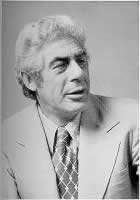 Grundlage: 
Empirische Studien in USA: 
was ist befriedigend, 
was ist nicht befriedigend. 
Ergebnis: 
Faktoren, die Zufriedenheit stiften: Motivatoren. 
Faktoren, die Unzufriedenheit stiften: Hygienefaktoren. 
Sie sind nicht die Extrempunkte eines Kontinuums, d.h., Zufriedenheit ist nicht das Gegenteil von Unzufriedenheit bzw. wenn Unzufriedenheit abgebaut wird, wird nicht gleichzeitig Zufriedenheit aufgebaut;
Sondern sind zwei unterschiedliche Dimensionen
36
Herzbergsche Motivationstheorie(2-Faktoren-Theorie)
Hygienefaktoren („dissatisfiers“)
Beseitigen Unzufriedenheit, motivieren aber nicht
externe Faktoren der Arbeitsumwelt:
Personalpolitik und -verwaltung
Status,
fachliche Kompetenz des Vorgesetzten,
Beziehung zu Vorgesetzten etc.
Motivatoren („satisfiers“)
Führen zu Zufriedenheit und motivieren
Faktoren des Arbeitsinhaltes:
Leistungs- bzw. Erfolgserlebnis
Anerkennung für geleistete Arbeit
 Motivatoren wirken nur auf Basis einer gesicherten Hygiene
37
Bedürfnisrelevanten Arbeitsdimensionen
Bedürfnisrelevanten Arbeitsdimensionen
Aufgabenvielfalt (Skill Variety): je mehr ein Mitarbeiter gefordert wird, desto motivierter ist er
Ganzheitscharakter der Aufgabe (Task Identity): Je mehr die Tätigkeit eines Mitarbeiters zur Erfüllung der Gesamtaufgabe beiträgt, desto motivierter ist er
Bedeutungsinhalt der Aufgabe (Task Significance): Je mehr ein Mitarbeiter zum Nutzen anderer in oder außerhalb der Organisation tätig sein kann, desto motivierter ist er
Autonomie des Handelns (Autonomy): Je unabhängiger ein Mitarbeiter handeln kann, desto motivierter ist er
Rückkopplung (Feedback): Je mehr Informationen ein Mitarbeiter über seine Leistung und seinen Beitrag für das Gesamtsystem erhält, desto motivierter ist er
Spezialfall Entlohnung
Kurzfristig: Motivator
Langfristig: Hygienefaktor
38
Gliederung
2.3 Führung
2.3.1 Persönlichkeit und Führung
	2.3.1.1  Kompetenzmodelle
	2.3.1.2 Motivationstheorien
	2.3.1.3 Persönlichkeitsmodelle
		2.3.1.3.1 Bedeutung
		2.3.1.3.2 Modelle
	2.3.1.4 Rollenmodelle
	2.3.1.5 Liebe und Führung
	2.3.1.6 Äußere Erscheinung der Führungskraft
2.3.2 Führungsethik
39